Отчет о деятельности
 Регионального учебно-методического объединения по УГСП  
43.00.00 «Сервис и туризм» 
на базе РЦК  
ГБПОУ МО «Колледж Подмосковье»
Создание  6 РУМО на основании приказа № 523 от 01.03.2018г. Министерства образования Московской области  «О создании региональных методических объединений среднего профессионального образования Московской области».
Состав РУМО по УГПС 43.00.00 «Сервис и туризм»
Основные направления плана работы РУМО  по УГПС  43.00.00 Сервис и туризм 
на июнь-декабрь 2018г
Организационное и нормативно-правовое обеспечение работы РУМО
Обеспечение реализации региональных и Федеральных проектов
Координация деятельности педагогических работников образовательных организаций членов РУМО
Мониторинг реализации образовательной деятельности
Организация и проведение отдельных мероприятий
Информационное обеспечение работы РУМО
Осуществление содержательной экспертизы разработанного онлайн-курса «Основы товароведения продовольственных товаров», 
изучаемого в рамках подготовки по профессии 43.01.09 «Повар, кондитер»
Подготовка и подписание соглашений о реализации онлайн-курса  «Основы товароведения продовольственных товаров», 
изучаемого в рамках подготовки по профессии 43.01.09 «Повар, кондитер», с 22 ПОО Московской области
Проект «Путевка в жизнь»
Перечень программ, представленных на экспертизу
1. Кондитер – 13 ПОО
2. Контролер банка -6 ПОО
3. Контролер пищевой продукции – 1 ПОО
4. Младшая медицинская сестра по уходу за больными – 1 ПОО
5. Младшая сестра милосердия – 1 ПОО
6. Повар – 25 ПОО
7. Парикмахер – 17 ПОО
8. Проводник пассажирского вагона – 2 ПОО
9. Секретарь руководителя – 9 ПОО
10. Швея–7 ПОО
11. Оператор швейного оборудования – 1 ПОО
Всего  11 профессий
Всего 83 программы на экспертизу
«ЛУЧШИЕ ПРАКТИКИ МЕТОДИЧЕСКИХ РАЗРАБОТОК 2018
ДЛЯ СИСТЕМЫ СРЕДНЕГО ПРОФЕССИОНАЛЬНОГО ОБРАЗОВАНИЯ МОСКОВСКОЙ ОБЛАСТИ»
Номинация №1 «Методическое сопровождение разработки программы образовательной организации на основе примерной основной образовательной программы с описанием методики распределения вариативной части по конкретной профессии (специальности)»
2 работы
Номинация № 2 «Методическое сопровождение организации и проведения конкурсов профессионального мастерства, олимпиад, чемпионатов»
7 работ
Номинация № 3 «Методическое сопровождение организации и проведения Демонстрационного экзамена по профессии (специальности)»
1 работа
Номинация № 4 «Методическое сопровождение организации практико-ориентированного (в т.ч. дуального) обучения по профессиям/специальностям среднего профессионального образования»
1 работа
«ЛУЧШИЕ ПРАКТИКИ МЕТОДИЧЕСКИХ РАЗРАБОТОК 2018
ДЛЯ СИСТЕМЫ СРЕДНЕГО ПРОФЕССИОНАЛЬНОГО ОБРАЗОВАНИЯ МОСКОВСКОЙ ОБЛАСТИ»
Федеральный конкурс  методических разработок для представителей системы СПО "Передовые практики методических разработок -2018 для системы среднего профессионального образования", проведенного Центром развития профессионального образования Московского политехнического университета  (ноябрь 2018 года.) ( см . Протокол №2, стр 3-4,  Федеральное учебно-методическое объединением в системе СПО по укрупненной группе профессий, специальностей 43.00.00 Сервис и туризм)
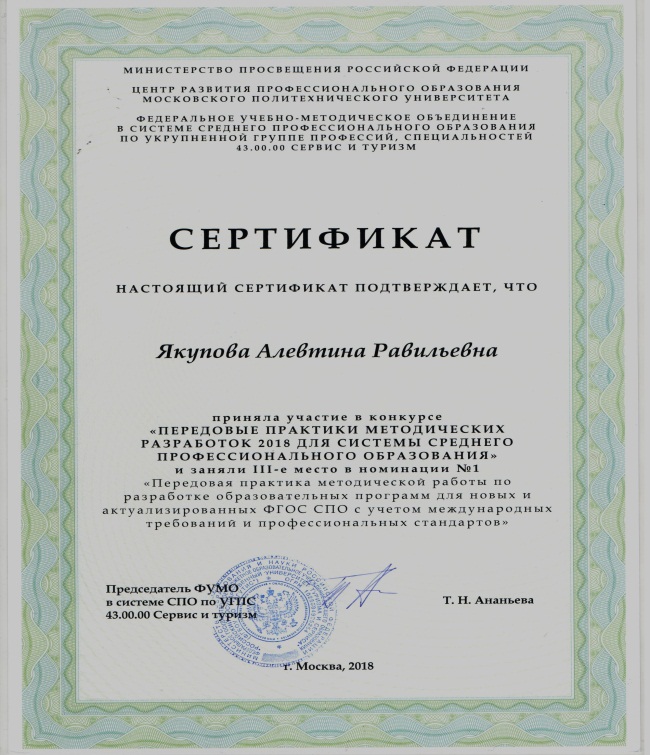